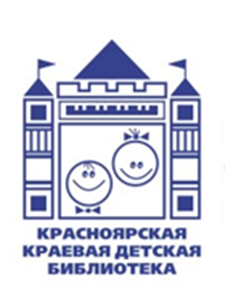 Невероятные приключения, новые миры, немножко юмора и капелька иронии(цикл обзоров «Понедельник начинается с книг»)
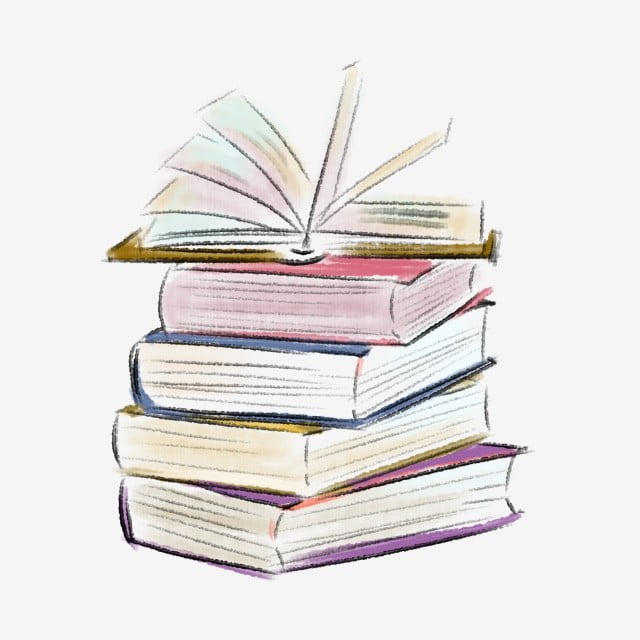 г. Красноярск, 2022, 27 июня
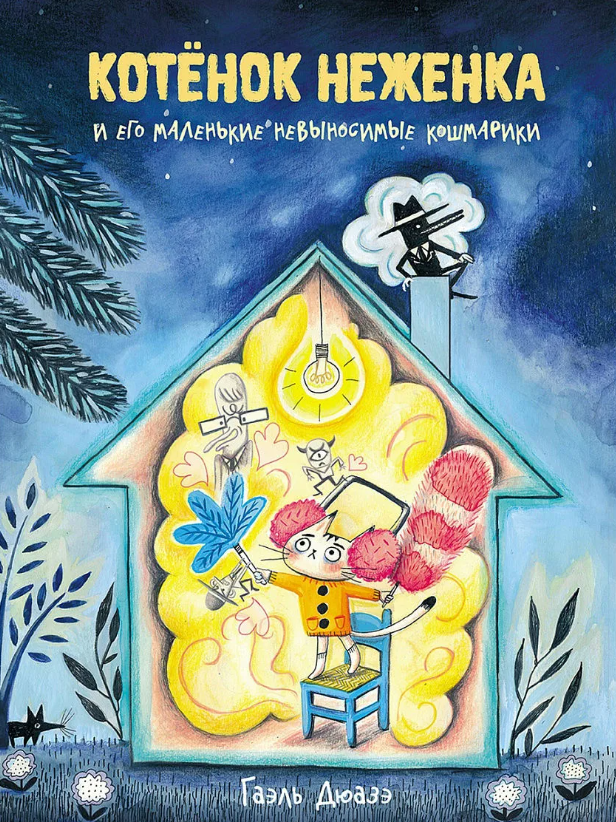 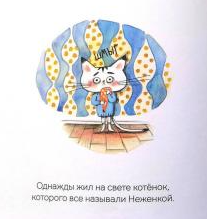 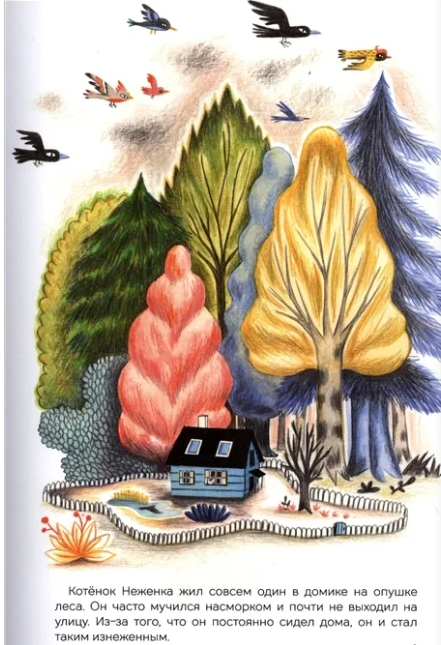 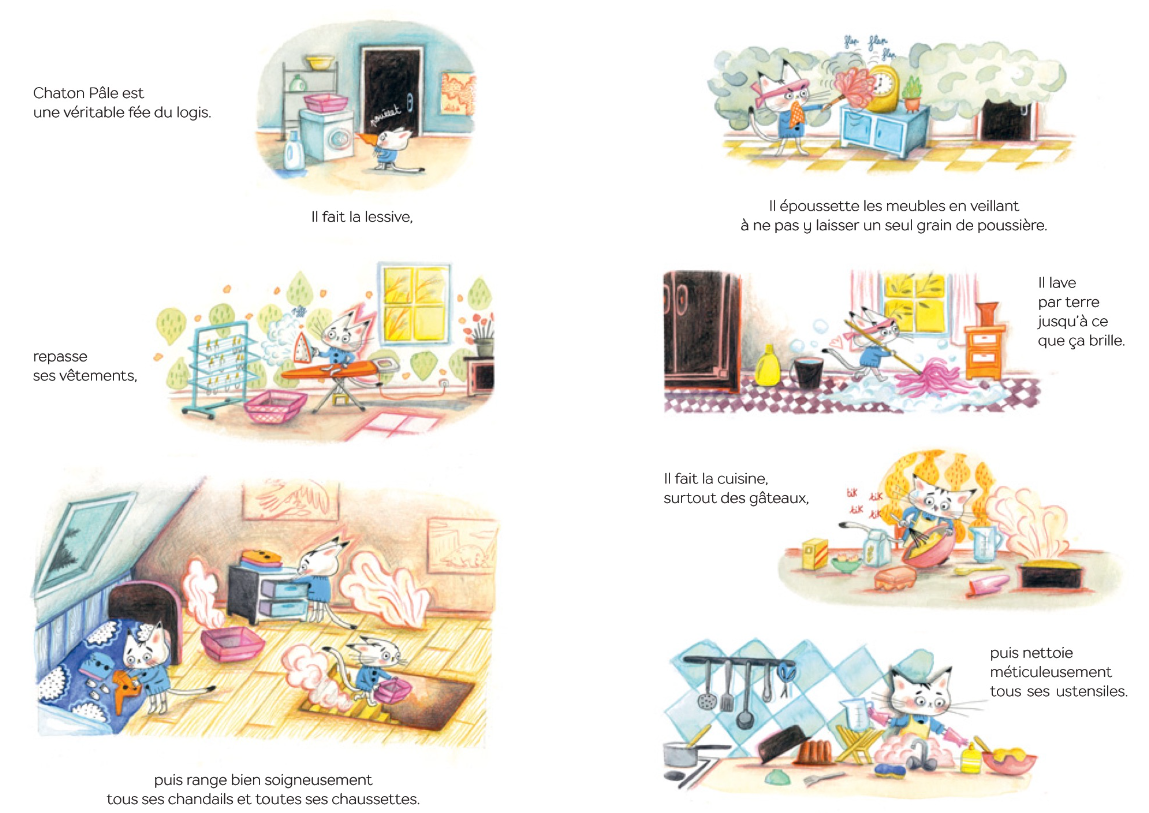 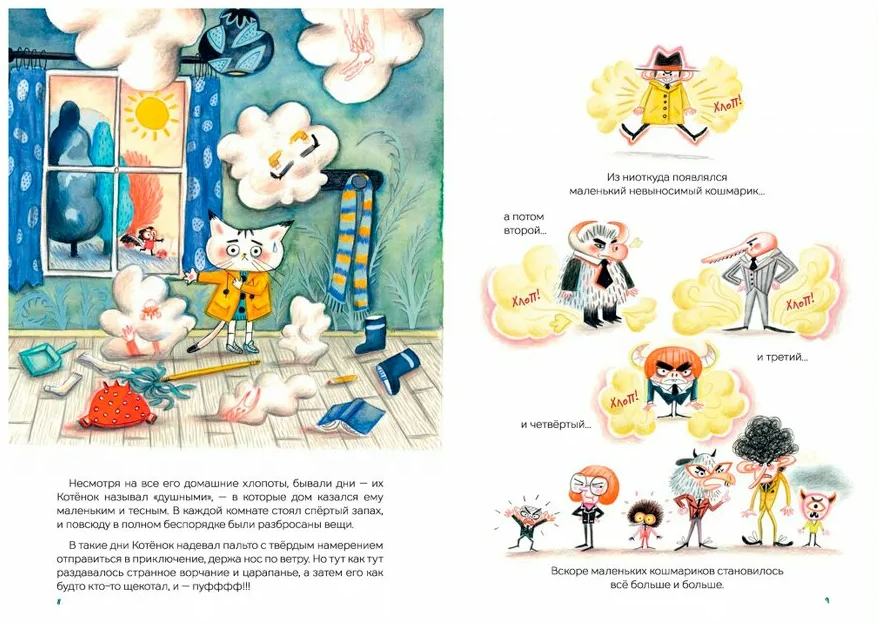 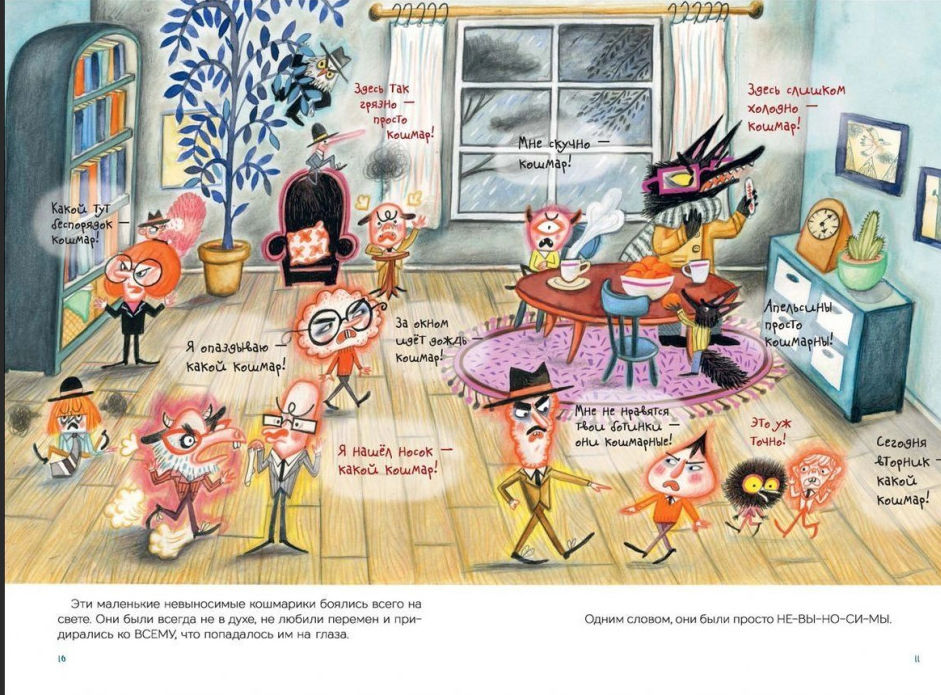 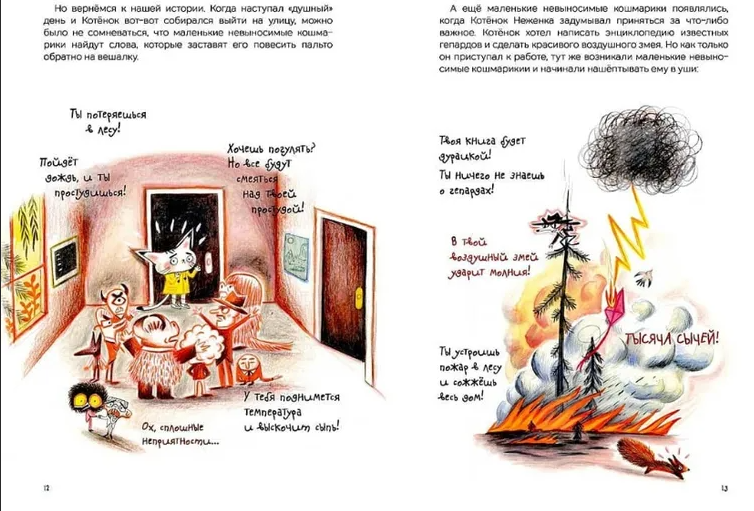 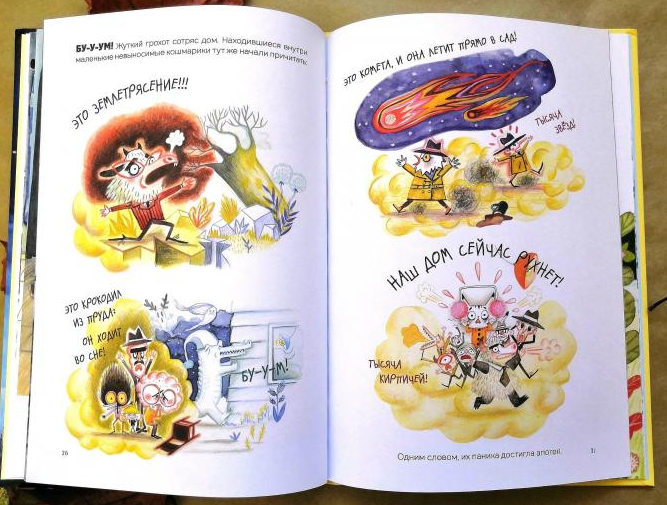 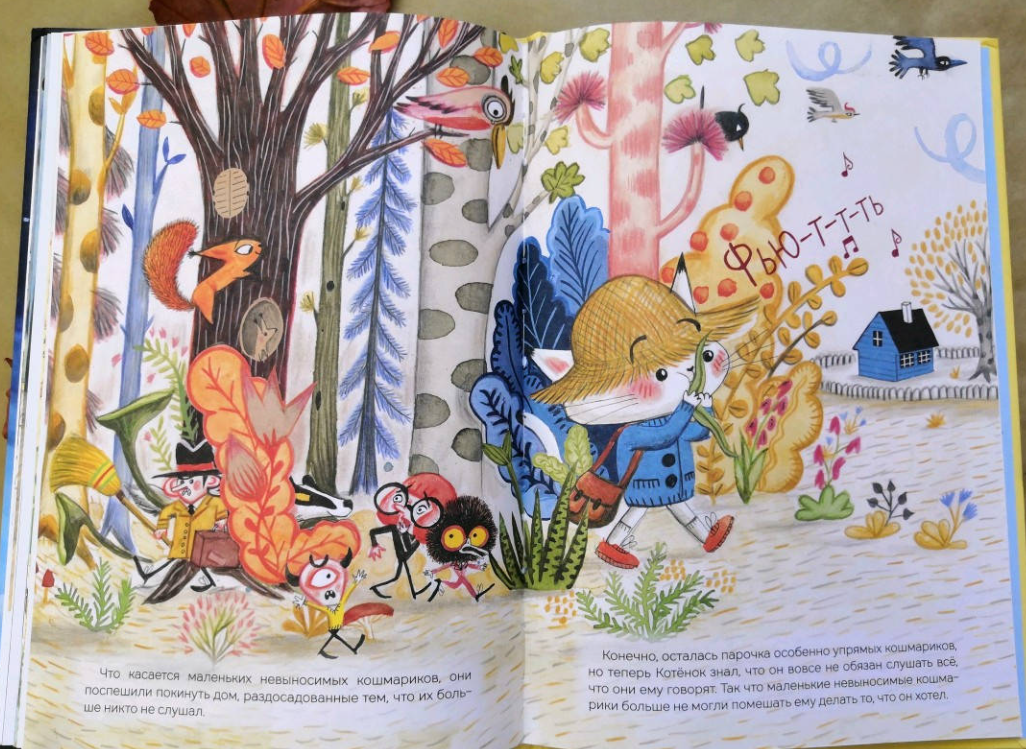 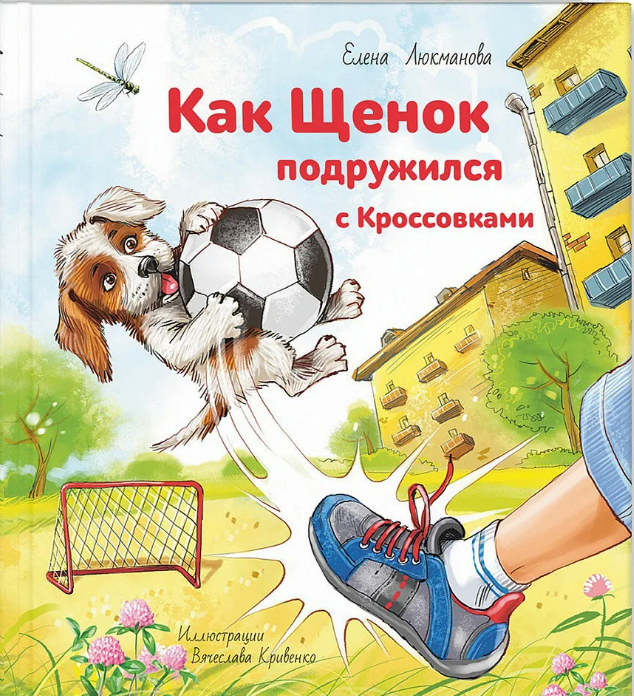 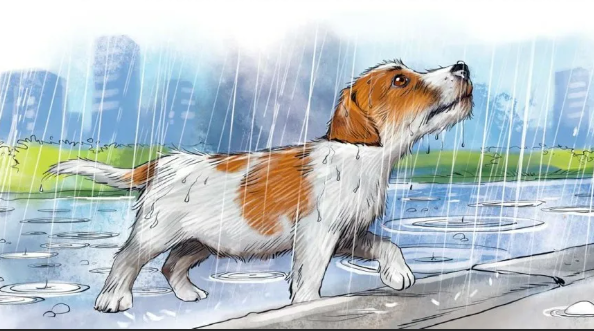 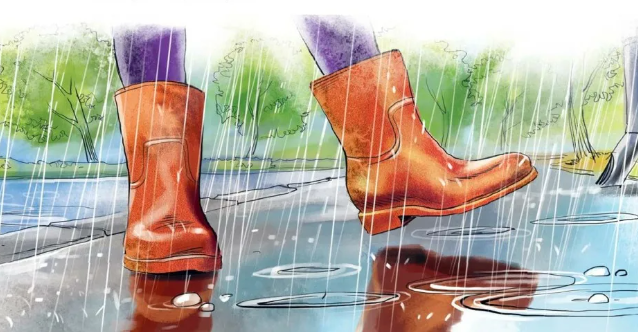 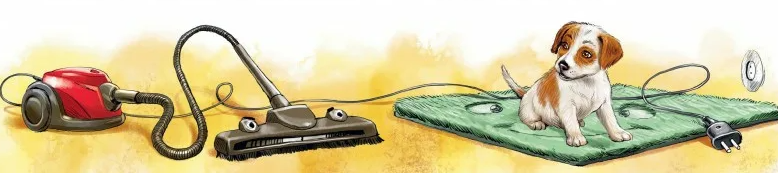 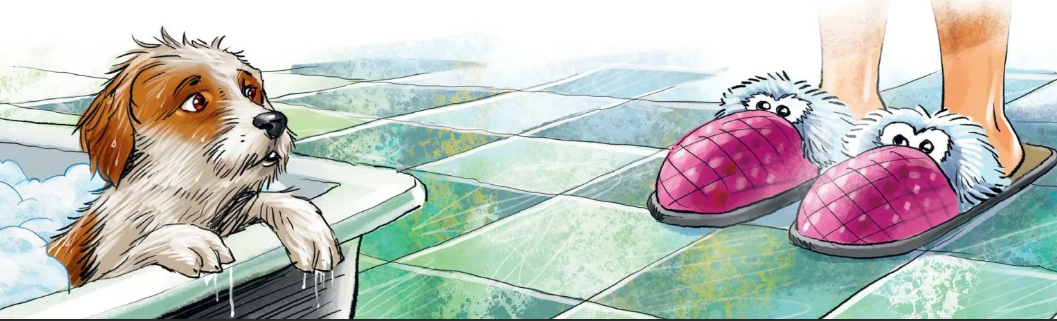 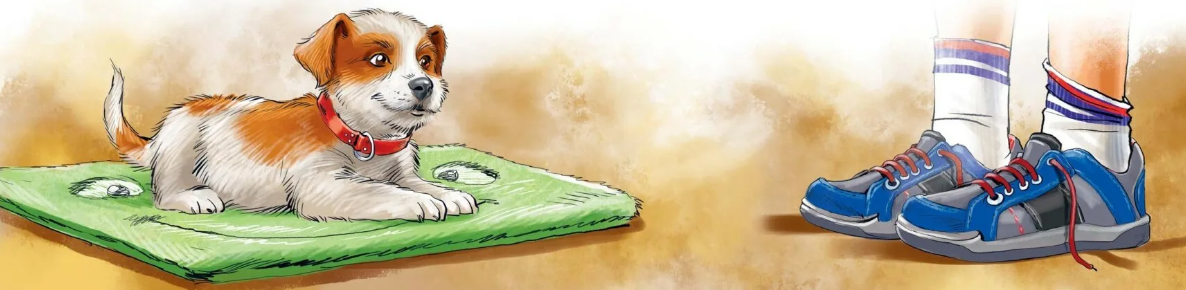 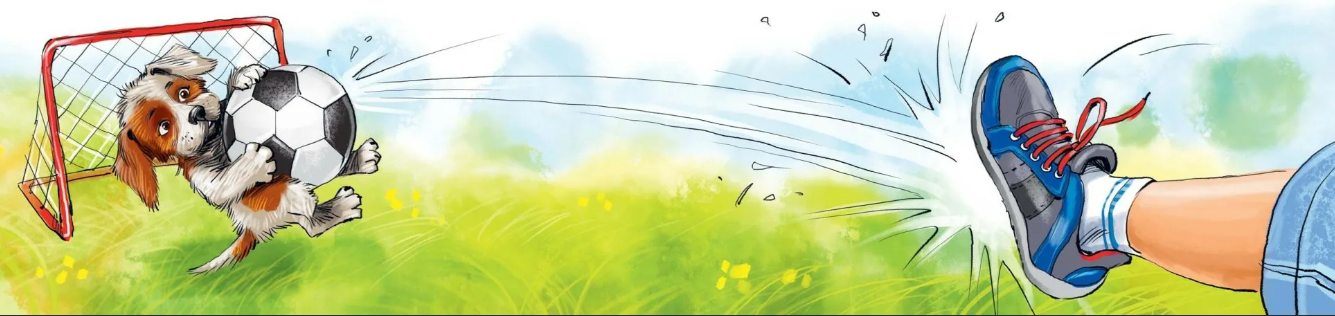 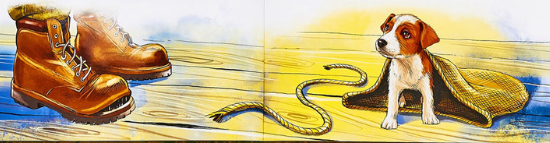 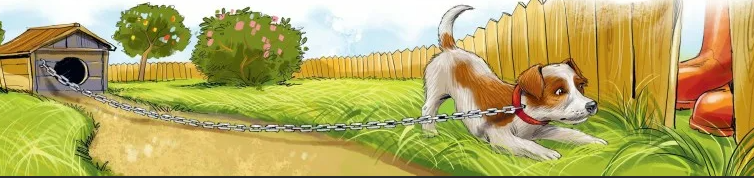 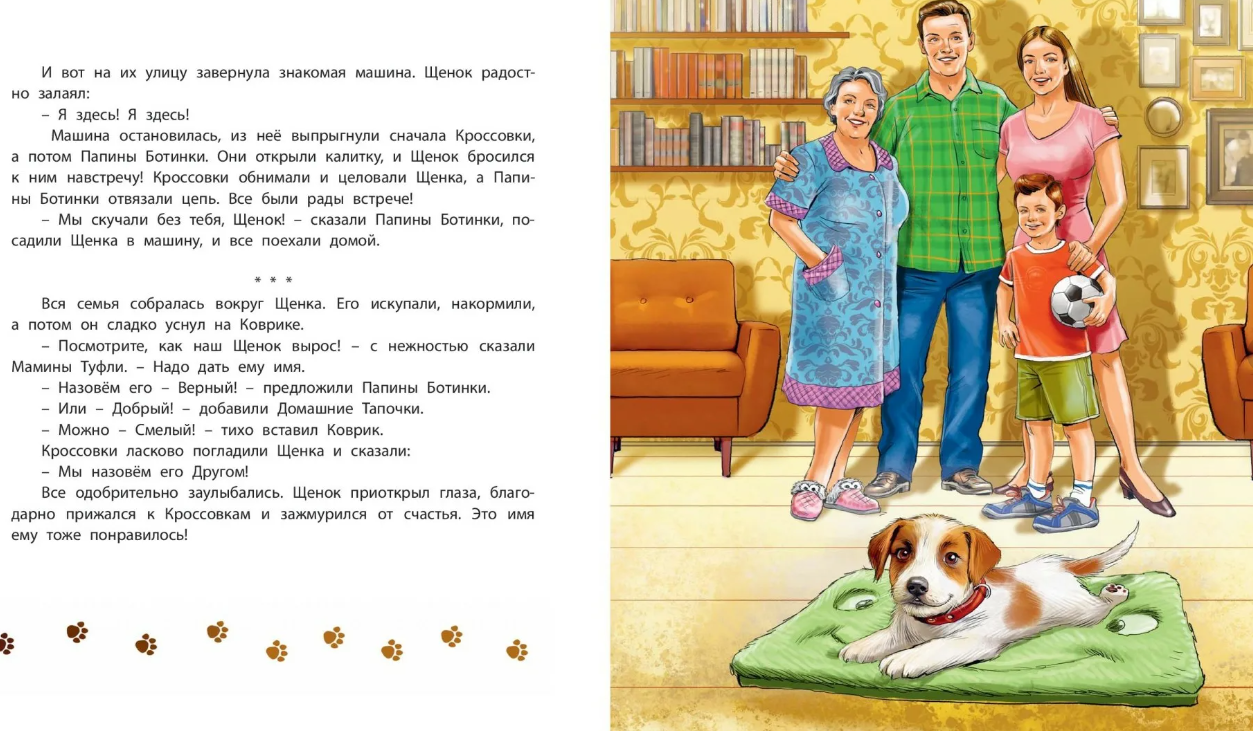 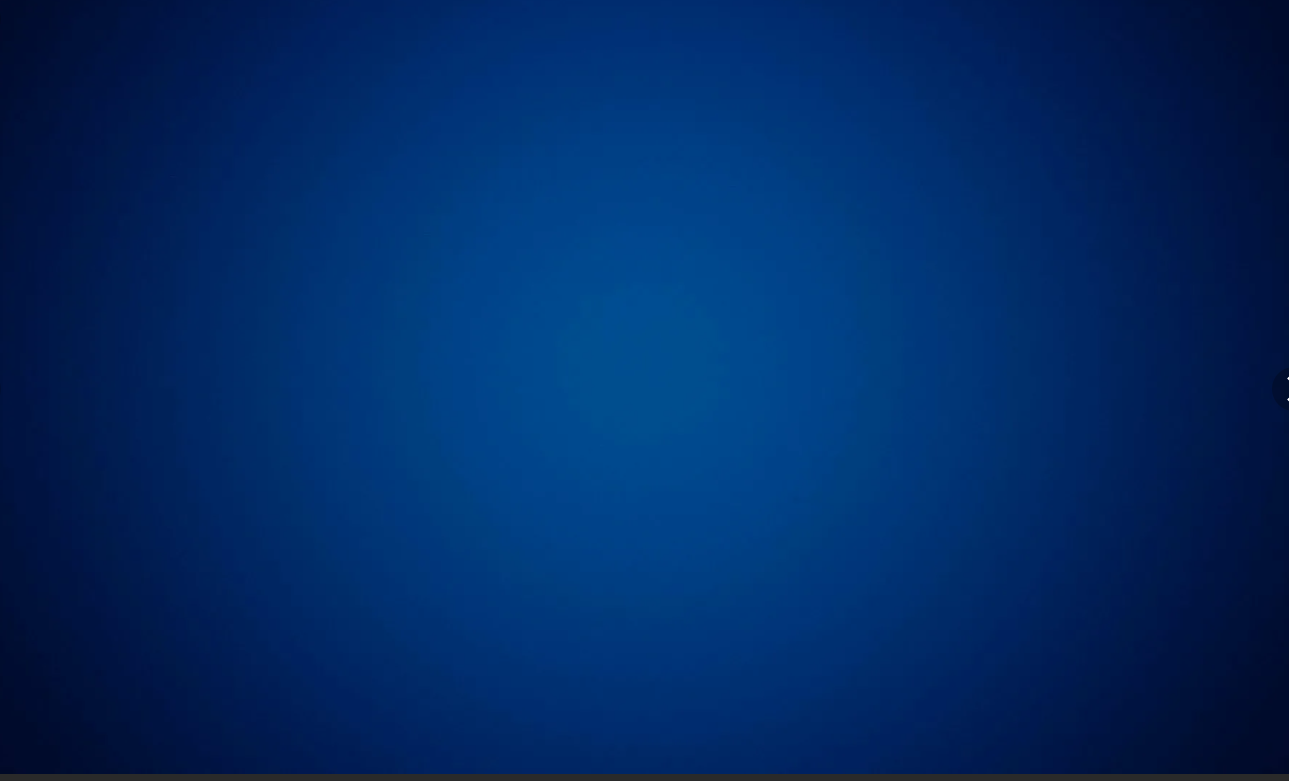 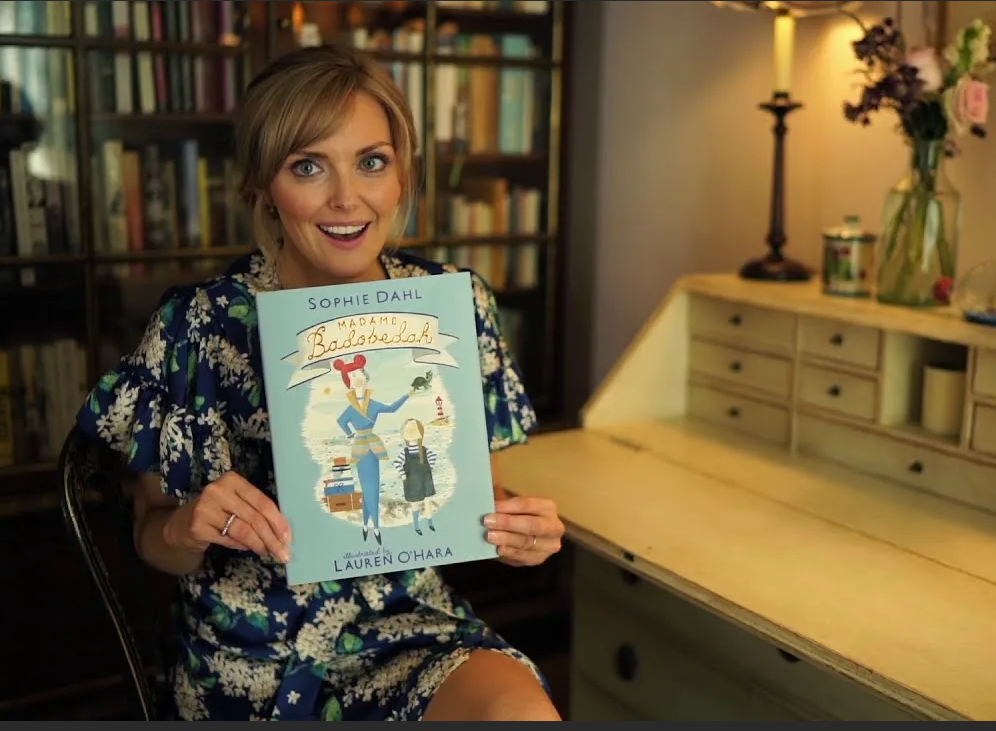 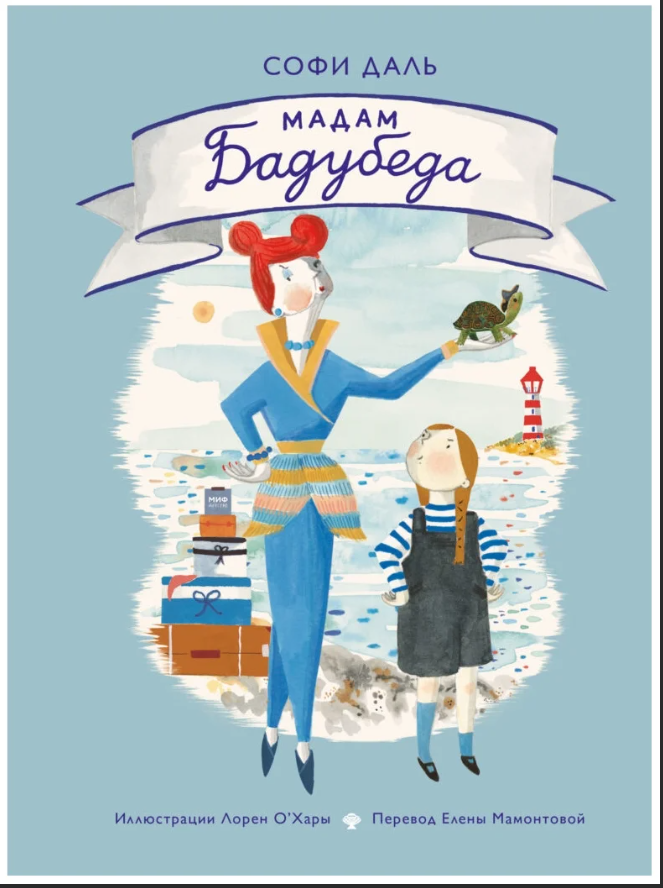 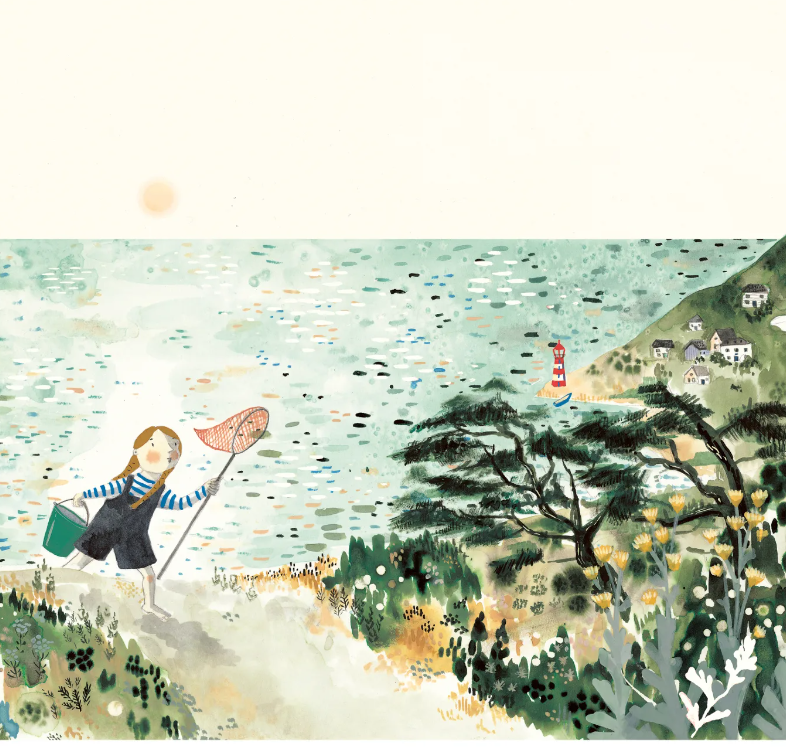 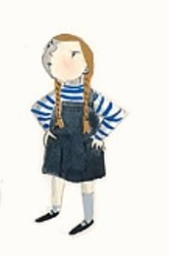 И сразу на ум пришло имя-Мадам Бадубеда-самое подходящее прозвище для ворчливоголосых, тяжёлочемоданных и влисунаряженных гостей. Поселили её в номер 32, который и без того был полон необычайных секретов, а тут еще такая загадочная личность.
И сразу на ум пришло имя-Мадам Бадубеда-самое подходящее прозвище для ворчливоголосых, тяжёлочемоданных и влисунаряженных гостей. Поселили её в номер 32, который и без того был полон необычайных секретов, а тут еще такая загадочная личность.
И сразу на ум пришло имя-Мадам Бадубеда-самое подходящее прозвище для ворчливоголосых, тяжёлочемоданных и влисунаряженных гостей. Поселили её в номер 32, который и без того был полон необычайных секретов, а тут еще такая загадочная личность.
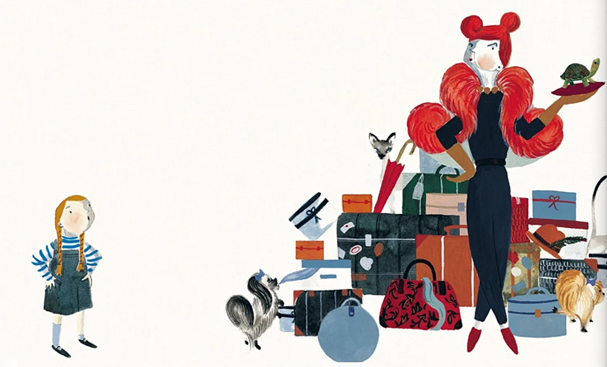 И сразу на ум пришло имя-Мадам Бадубеда-самое подходящее прозвище для ворчливоголосых, тяжёлочемоданных и влисунаряженных гостей. Поселили её в номер 32, который и без того был полон необычайных секретов, а тут еще такая загадочная личность.
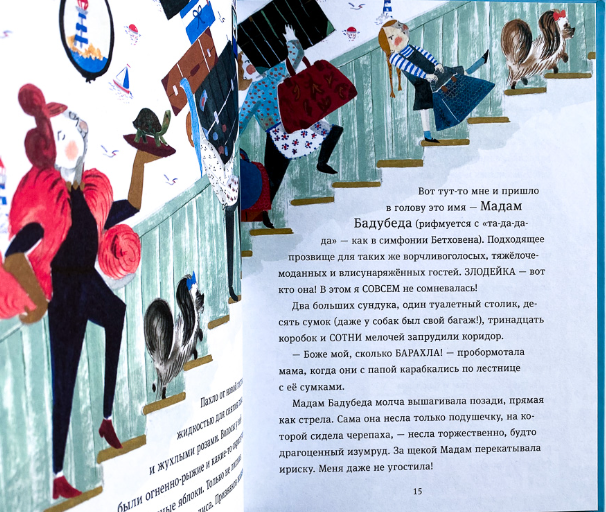 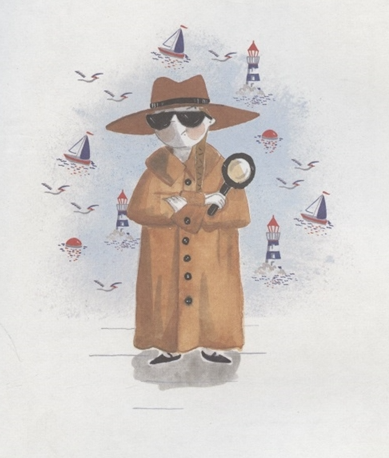 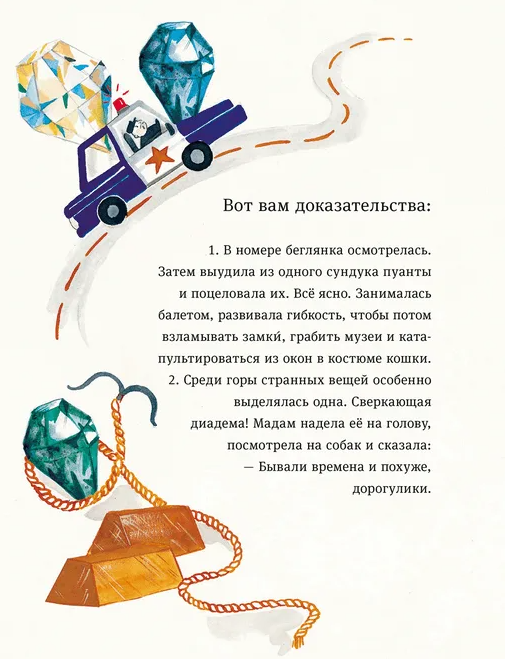 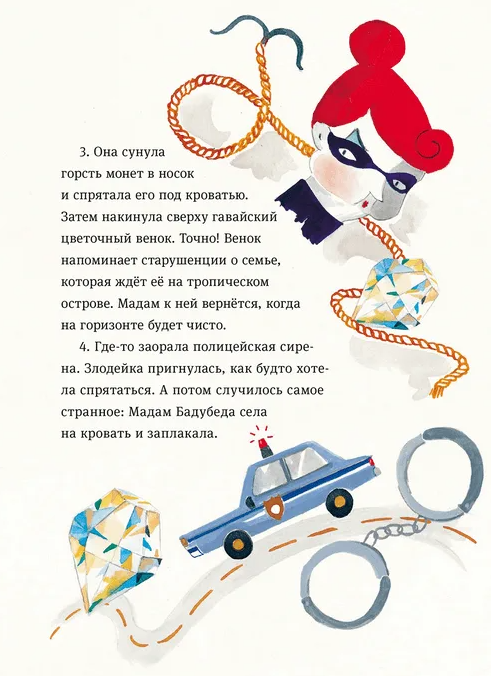 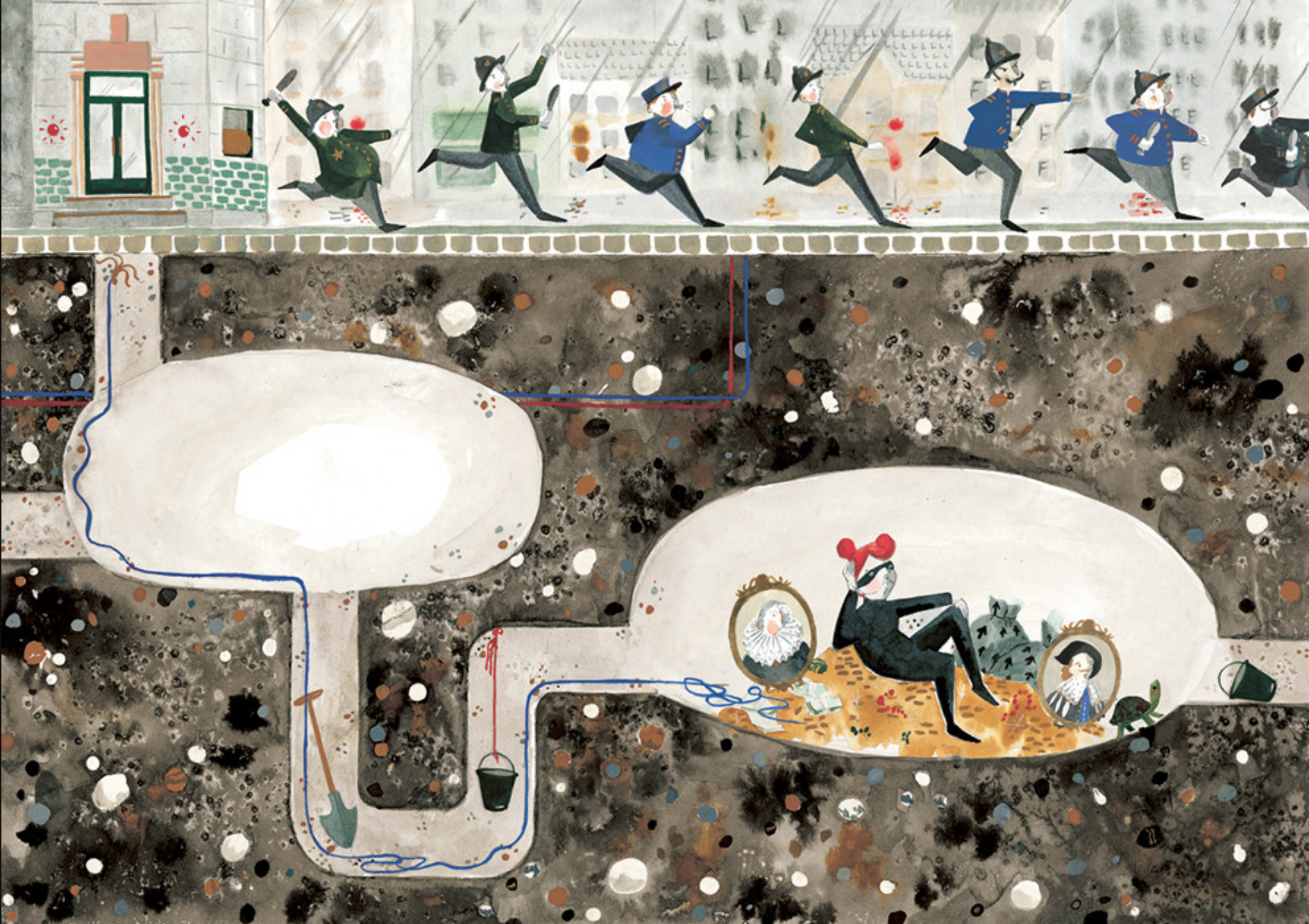 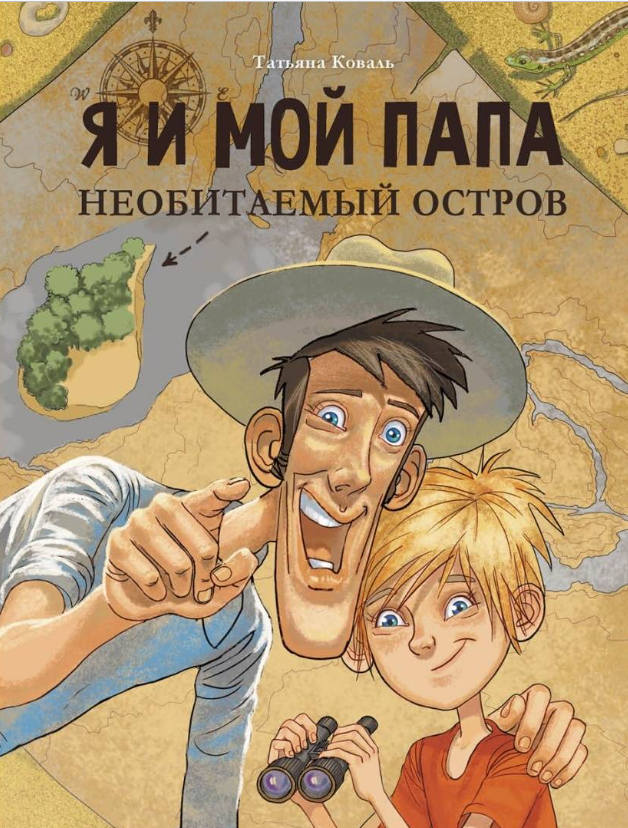 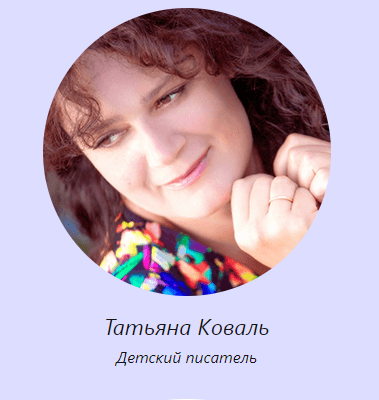 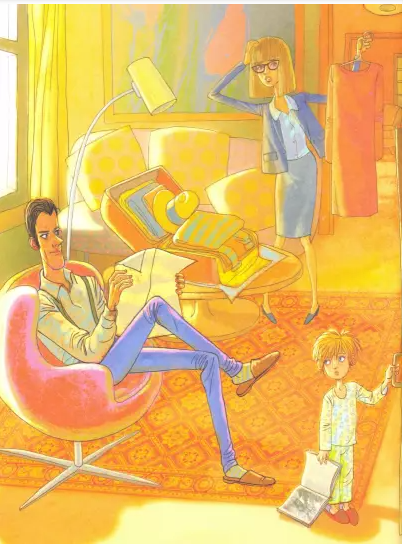 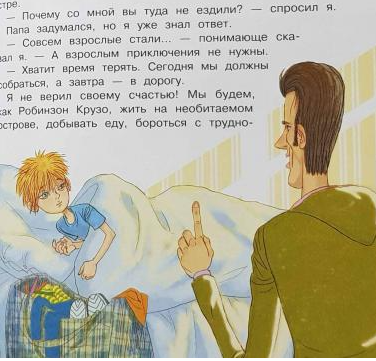 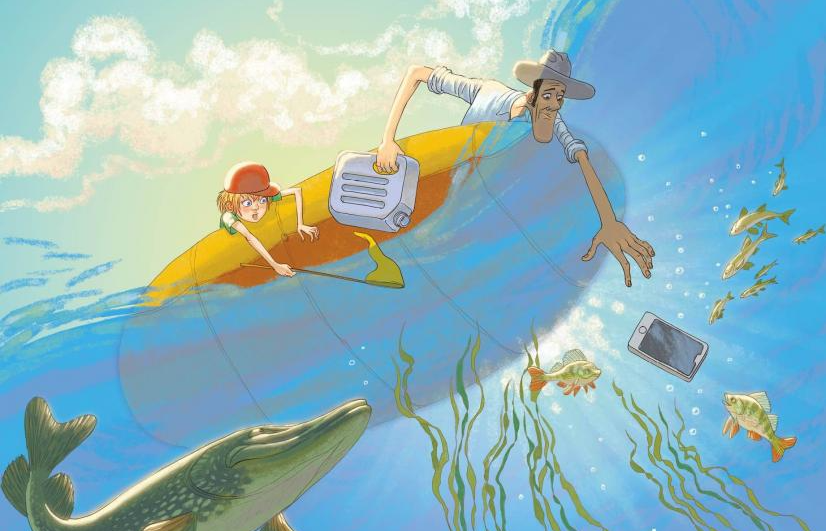 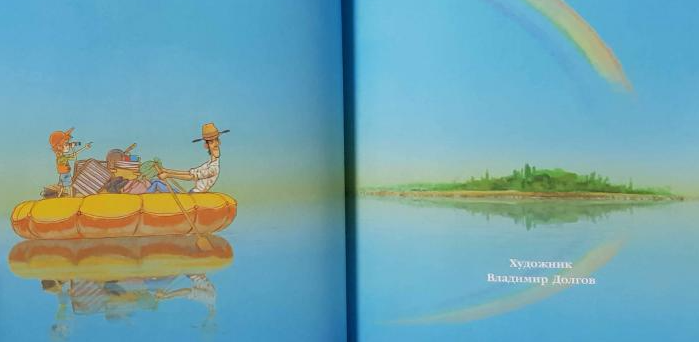 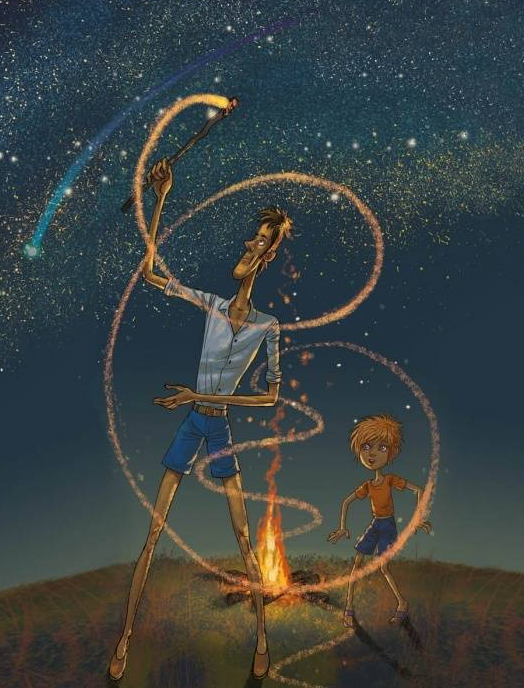 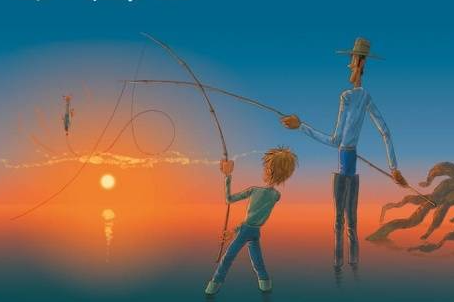 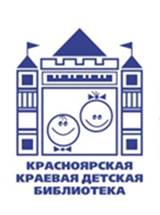 Жаклин Мориарти «Ужасно неудобные приключения Бронте Меттлстоун»
Фантастическая история десятилетней Бронте, полная волшебства, интриг, грандиозных приключений и... тётушек.
Давным-давно родители Бронте Меттлстоун отправились на поиски приключений, и девочка осталась на попечении тётушки. В десять лет Бронте получает известие, что мама и папа погибли при нападении пиратов. После этого тихая и спокойная жизнь девочки заканчивается: родители оставили ей очень необычное завещание. Вооружённая их инструкциями и сундуком, набитым странными подарками, Бронте отправляется в путь, чтобы встретиться с драконами, детективами, пиратами... 
Похоже, все её поиски — нечто большее, чем может показаться на первый взгляд.
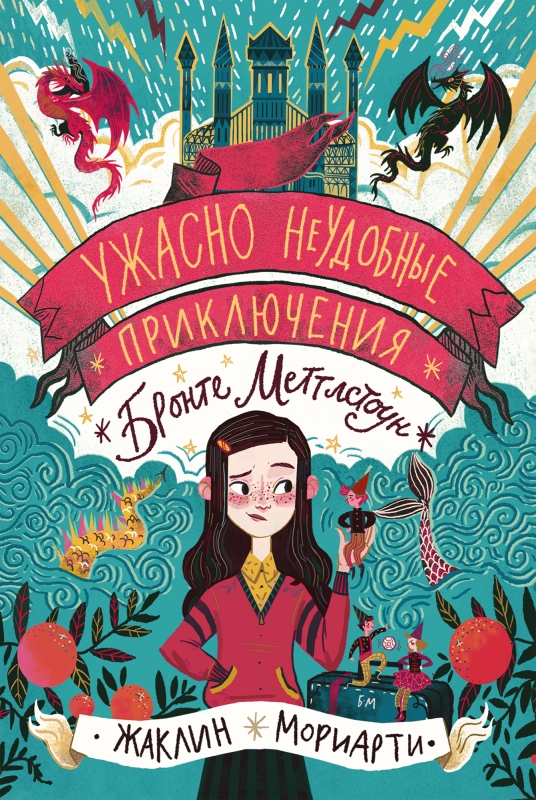 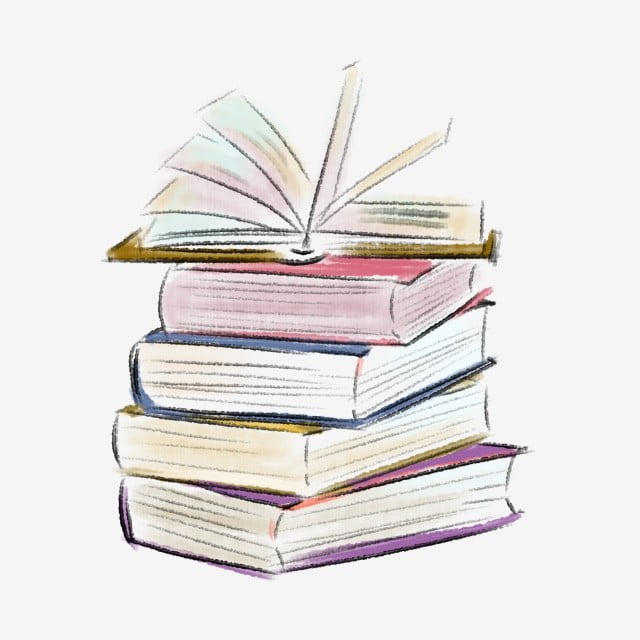 6+
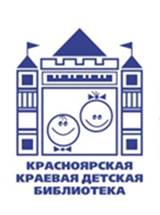 Эдит «Полночынй сад»
Графическая адаптация классики английской детской литературы, романа Филиппы Пирс «Том и полночный сад» (1958), выполненная французской художницей Эдит (Эдит Граттери).
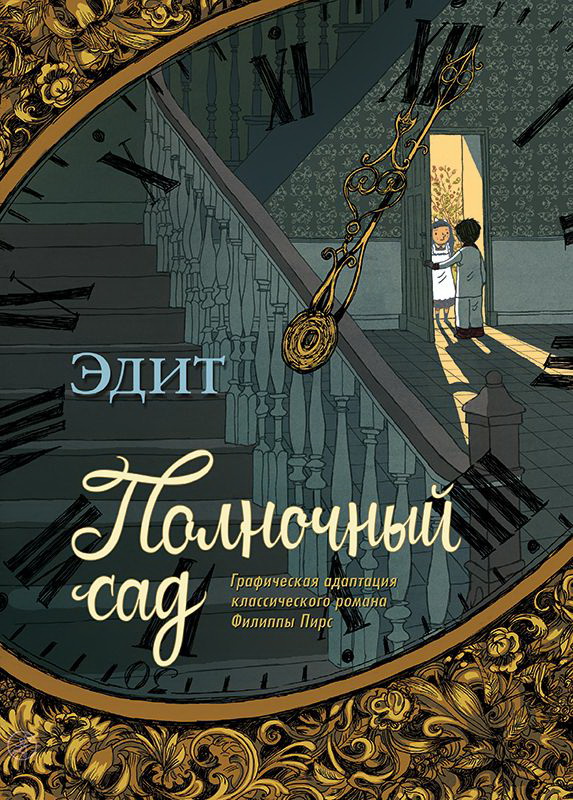 Том отчаянно скучает, проводя летние каникулы на карантине в доме родственников. Пока однажды старинные часы в коридоре не пробили в полночь тринадцать раз. Том оказывается в чудесном саду, встречает в нём девочку Хетти, которую принимает за призрак, но ничуть не пугается. Ведь лучше играть с призраком в призрачном саду, чем проводить время в одиночестве в душной квартире.
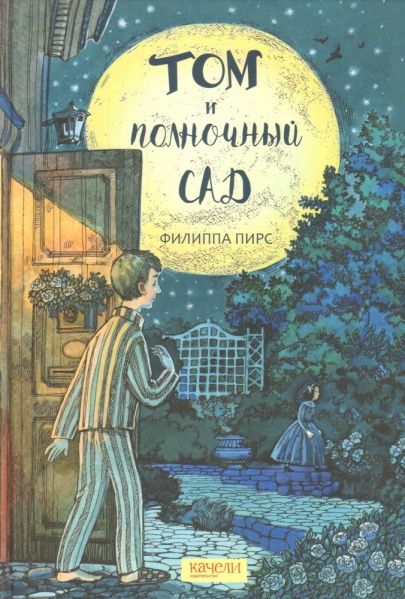 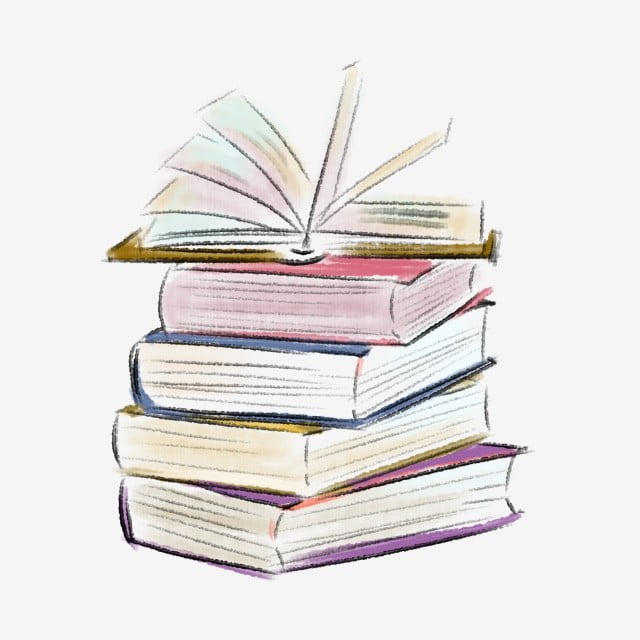 12+
6+
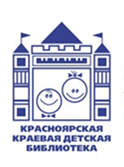 Таня дель Рио «Уоррен XIII и всевидящее око»
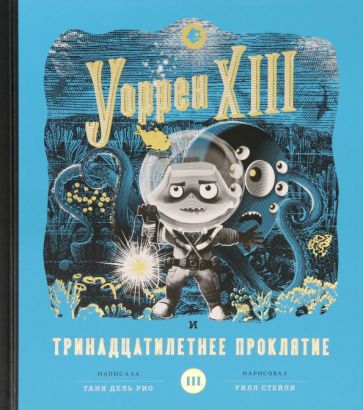 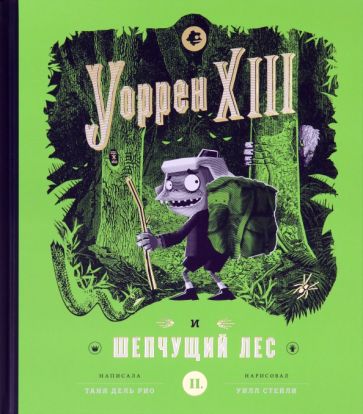 Знакомьтесь, Уоррен XIII
Он единственный посыльный, садовник, официант и портье в старинном отеле, которым много поколений владеет семья Уорренов. И где-то здесь, в этом таинственном и мрачном поместье, среди кривых коридоров, полных пугающих загадок, хранится волшебное сокровище - Всевидящее Око. Но чтобы найти спрятанное сокровище, Уоррену сперва придётся разгадать несколько тайн:
 Что за странное существо обитает в бойлерной отеля?
 Кто эта девочка-призрак, мелькающая на тропинках заброшенного лабиринта?
 И почему единственный постоялец отеля прячет своё лицо под бинтами?
Продолжение 
следует…
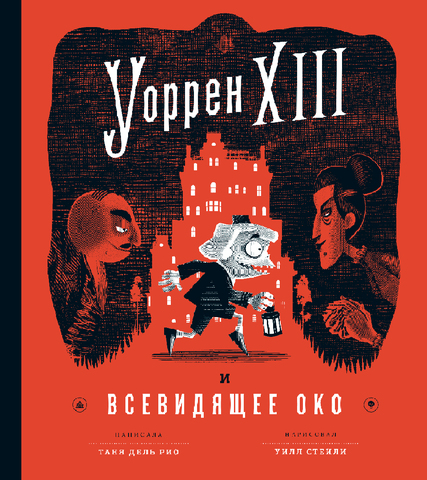 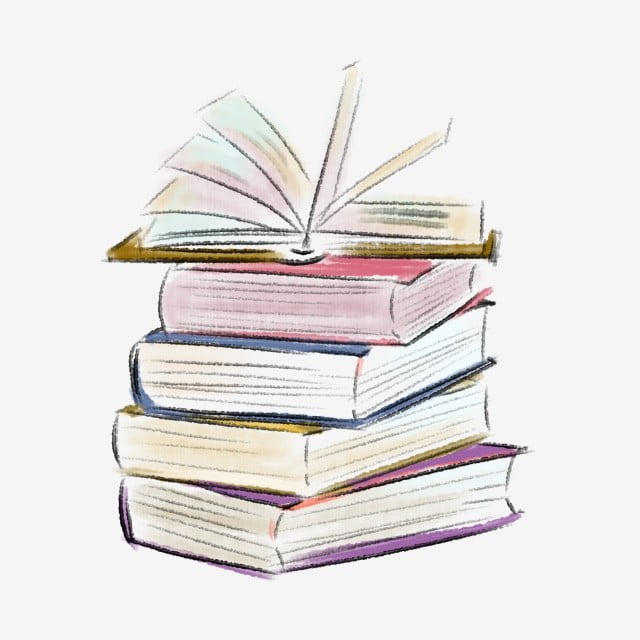 6+
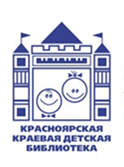 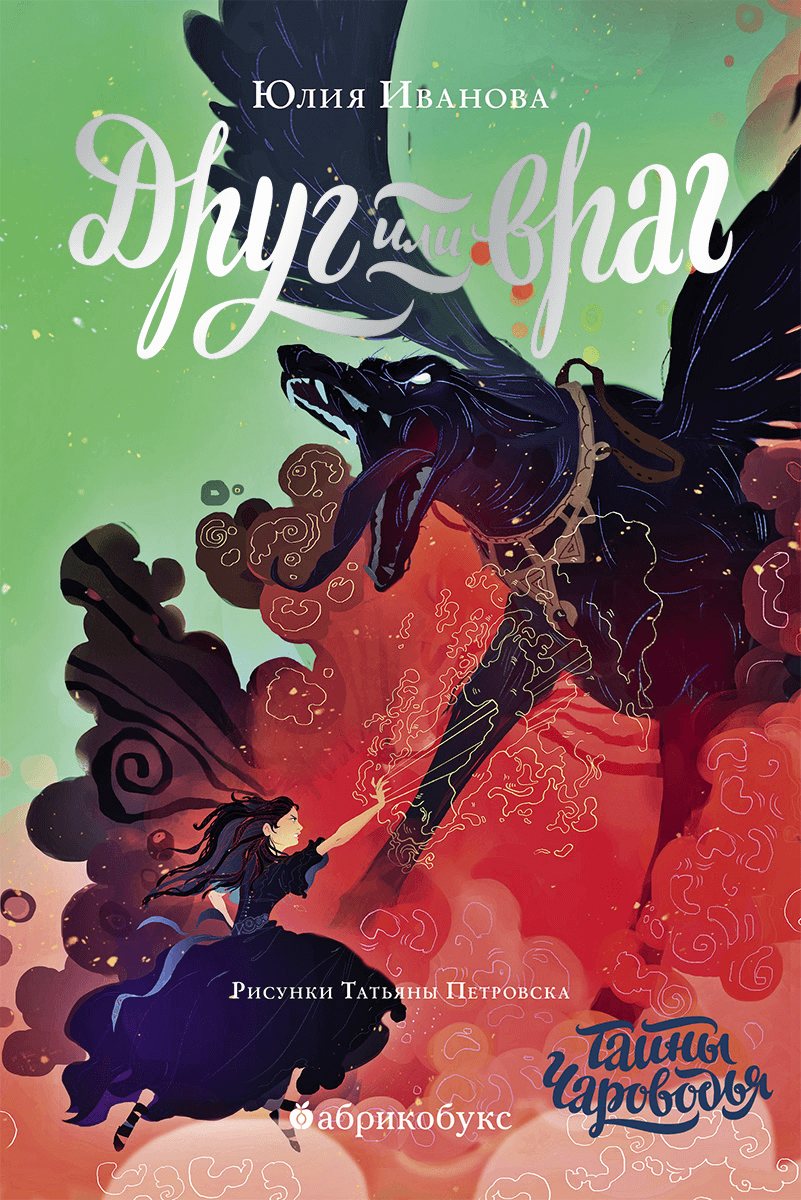 Юлия Иванова «Тайны Чароводья»
Добро пожаловать в мир Чароводья!

 Эльда живёт в уединённом замке и даже не подозревает о том, какое сокровище досталось ей в наследство от матери, - призрачный камень с тремя живыми искрами внутри.Кто-то изо всех сил старается скрыть от девочки правду, но верные друзья помогают Эльде понять, что мир вокруг вовсе не такой, каким она себе его представляла.Ей предстоит столкнуться с изгнанными, открыть окно в другую реальность, испытать предательство близких и отыскать в себе силы идти до конца.
 Сможет ли Эльда возродить исчезающий орден, разгадать все загадки и разобраться в том, кто её настоящие друзья, а кто - предатели?
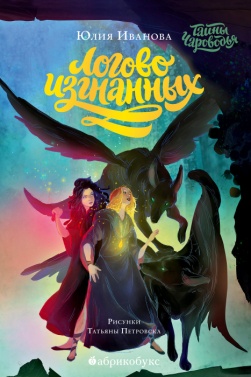 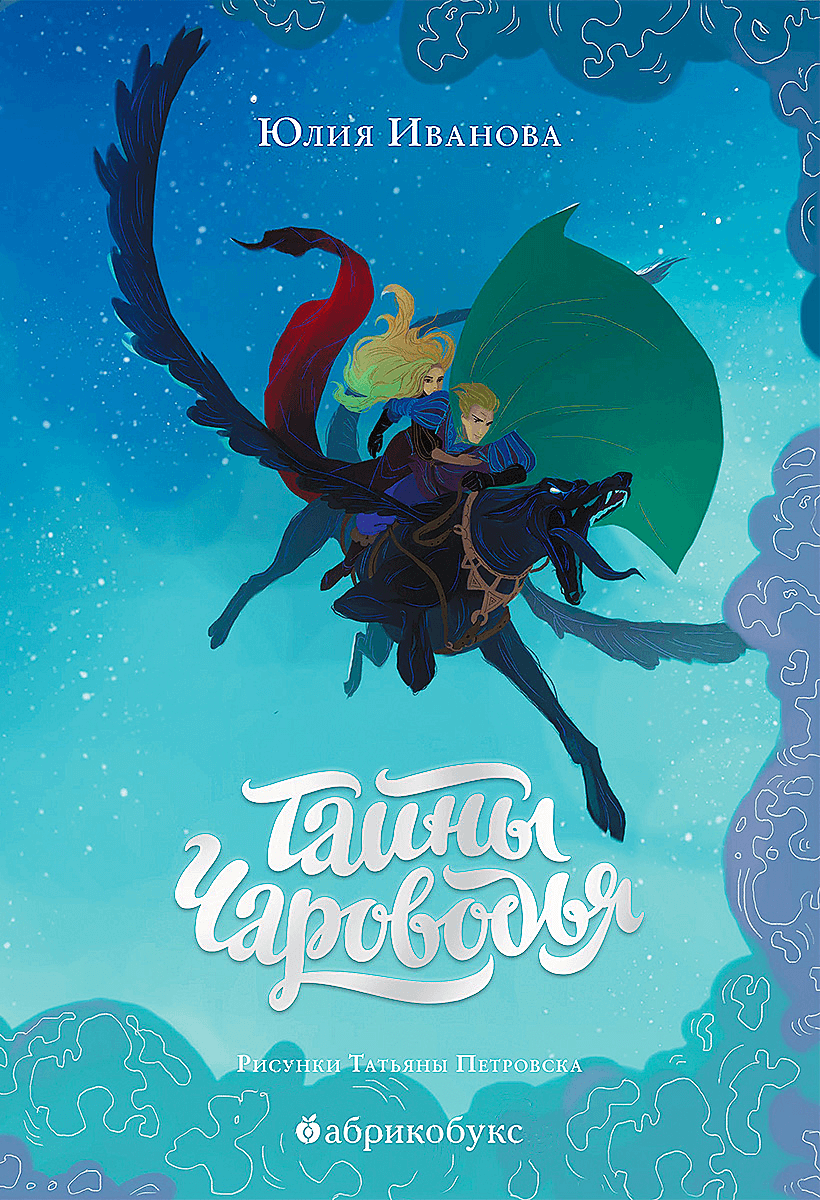 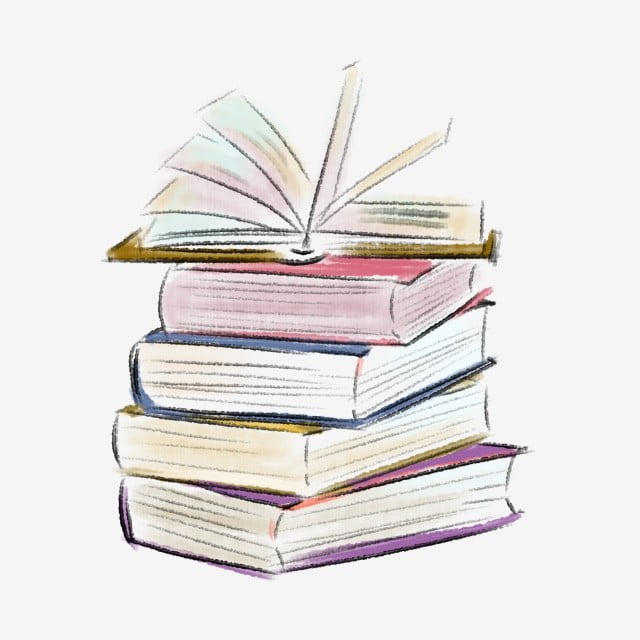 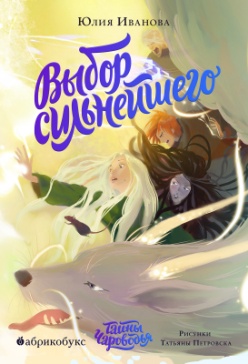 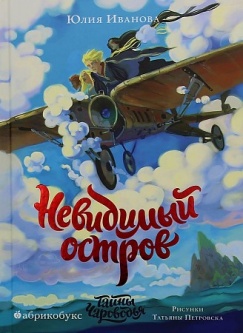 12+
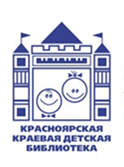 Джезебел Морган (Юлия Рубина) «Иди через тёмный лес»
Когда ты найдёшь у сестры соколиные перья, смирись - её уже не спасти. 
 Не пытайся её защитить, не втыкай иглы и ножи в оконную раму - они всё равно не помогут. 
 А когда она исчезнет - шагни вслед за нею в Навь. 
 Иди, иди же ей на помощь, Иди через тёмный лес. 
 И кто знает, что ты в нём найдёшь.
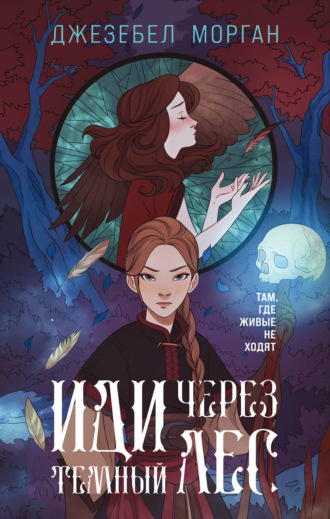 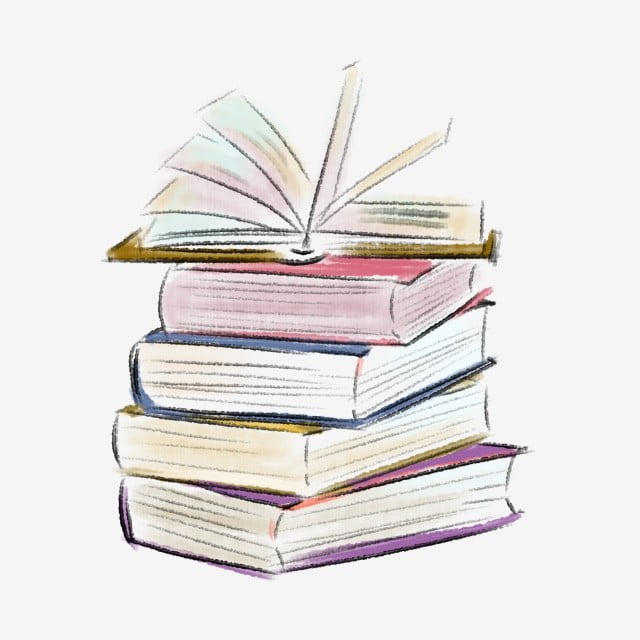 16+
Выбор библиографа
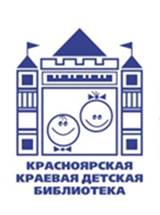 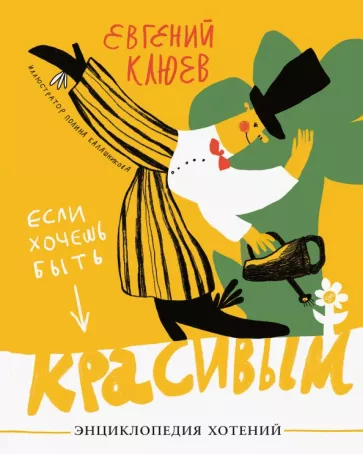 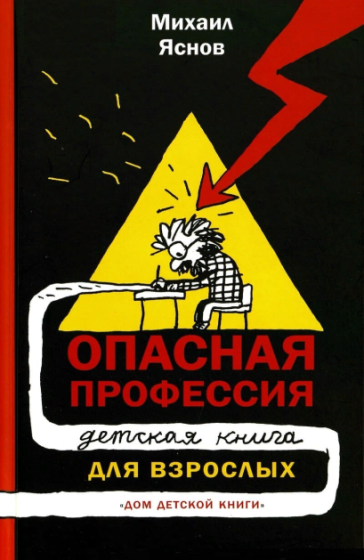 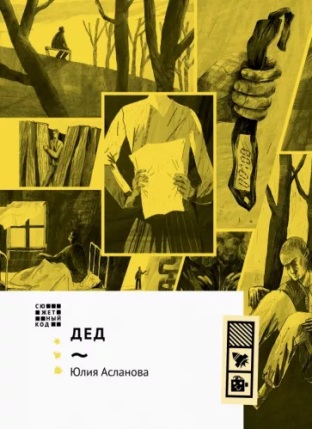 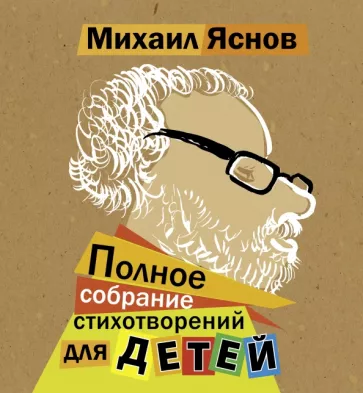 +
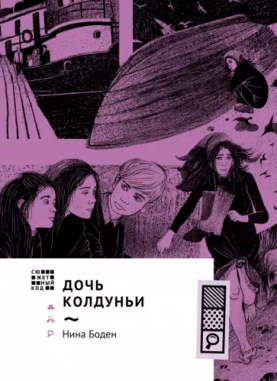 Все статьи этой энциклопедии - стихи, написанные легко и виртуозно, а пояснения и примечания к ним своей научностью и серьёзностью удивят и восхитят даже самых серьёзных. И, как всегда у Клюева, слова и смыслы перетекают друг в друга и становятся языковой игрой, в которую с удовольствием вовлекаются читатели всех возрастов. А безбашенные, невероятно смешные иллюстрации Полины Калашниковой добавляют энциклопедии ещё больше абсурдности.
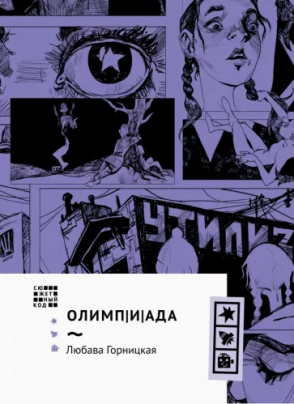 Сборник вышел в год 75-летия поэта. В книгу вошли практически все произведения из предыдущих сборников поэта, а также не печатавшиеся прежде и новые стихотворения.
"Опасная профессия" - это книга и для взрослых, и для детей. Дети найдут в ней ответы на самые разные вопросы о книгах и литературе. Взрослые - о поэтическом воспитании, бытовании детской литературы. Автор книги предстаёт в ней как исследователь, критик и практик детской поэзии. И читатель, конечно, поймёт, почему он в шутку называет свою профессию "опасной".
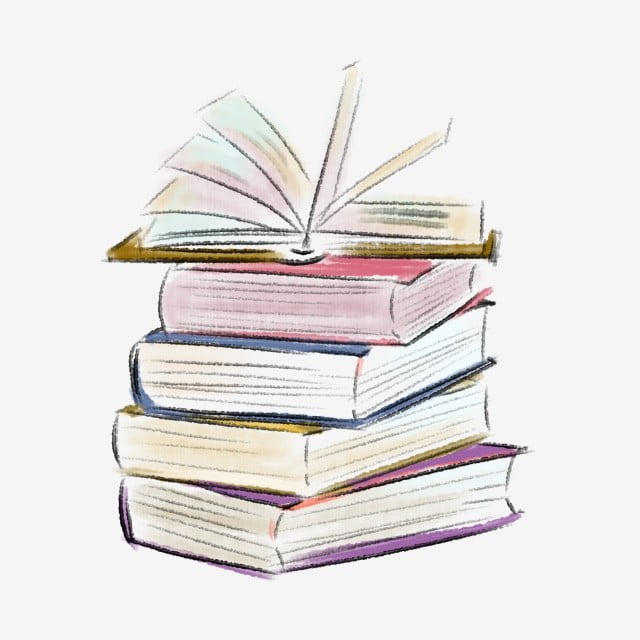 В жанровой серии «Сюжетный код» будут издаваться российские и переводные фантастические, приключенческие и детективные книги. К оформлению книги издательство подошло с особым вниманием. Набор значков на каждой обложке покажет, к какому жанру относится книга, а этикетка сообщит об уровне читательской сложности.
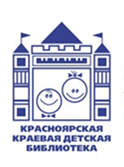 Интернет-журнал «ПАПМАМБУК»https://www.papmambook.ru/sections/masterklassy_papmambuka/
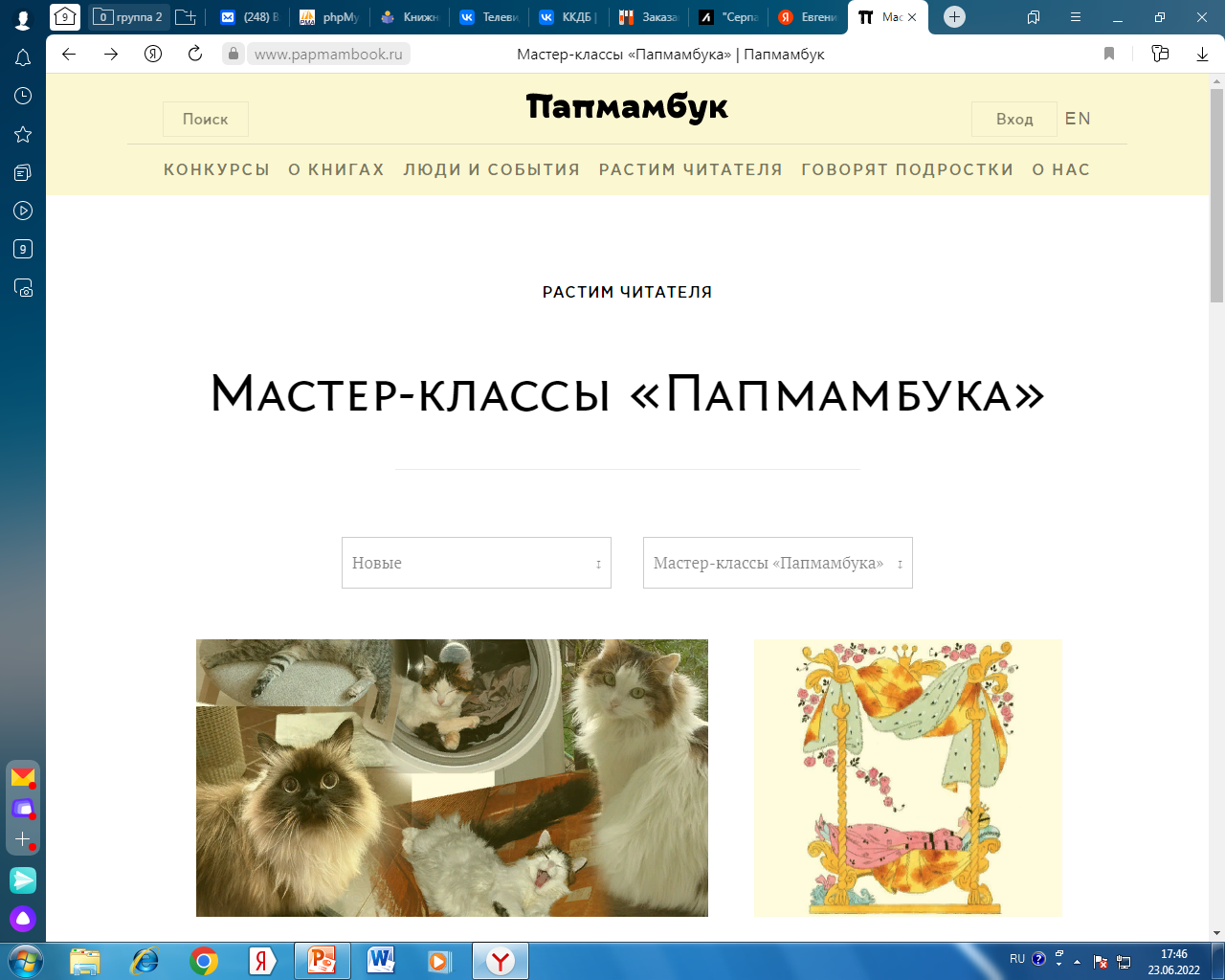 Ребенку прочитали книгу, или ребенок сам что-то прочитал.

Произошло с ним что-нибудь в результате чтения? Стала книга событием для него?
Мы не узнаем об этом, если не поговорим с ребенком о прочитанном.
Почему это важно – поговорить, узнать?

В результате таких разговоров ребенок учится фиксировать свои переживания и мысли.
Следующий шаг – понять, из чего они вырастают, почему происходящее в книге цепляет его, отзывается в нем (или наоборот).
Это основа самопознания, это толчок для развития вдумчивой речи.
Собственно, именно ради этого мы и учим ребенка читать.

Разговаривать о книгах – своего рода искусство.
Овладеть им может каждый, кто понимает ценность таких разговоров.
Давайте разговаривать вместе?
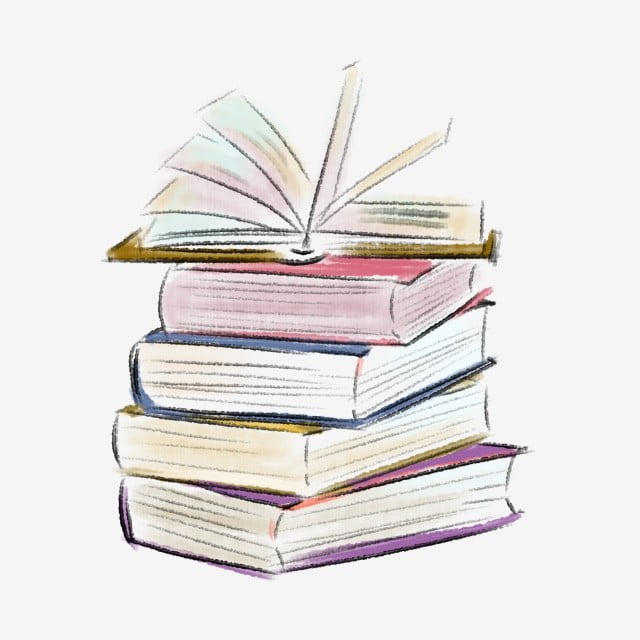 Краевой конкурс
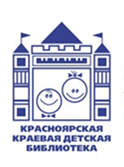 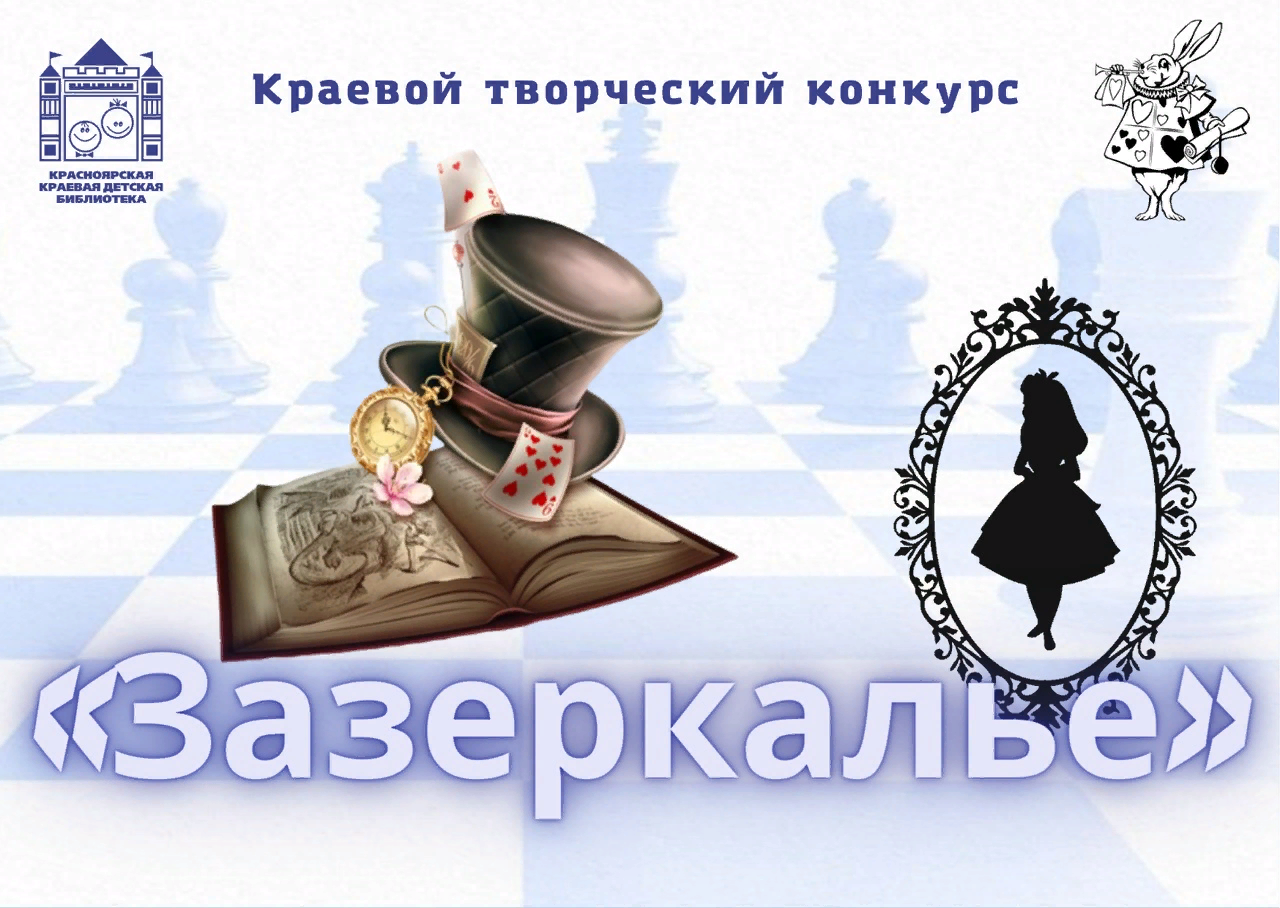 ✅ Конкурс проводится с 20.06.2022 г. по 01.12.2022 г.

✅ К участию в Конкурсе приглашаются дети и подростки в возрасте от 8 до 14 лет, а также семейные команды.

✅ Срок предоставления работ в Оргкомитет ― до 15.11.2022 г., работы, поступившие позднее 15.11.2020 г., к рассмотрению не принимаются.

Конкурс проводится по четырём номинациям:

1. «Мой фантастический мир»: участник представляет карту и описание придуманного им фантастического мира.

2. «Алиса в …»: принимаются комиксы, рассказывающие о приключениях Алисы ― героини Льюиса Кэрролла, которая случайно оказалась в современном мире ― городе или селе, где живёт участник Конкурса.

3. «Это всё Алиса Льюиса Кэрролла»: участник представляет видеоролик или мультфильм о книге Льюиса Кэрролла.

4. «Читаю "Алису" Кэрролла»: на конкурс представляется фрагмент читательского дневника.

Подведение итогов и награждение победителей состоится в декабре 2022 года в Красноярской краевой детской библиотеке.
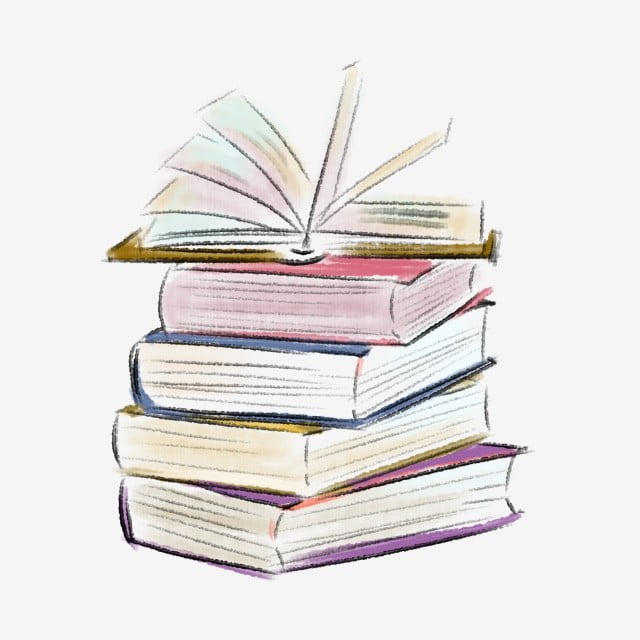 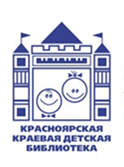 Следующий  обзор
Время: 25 июля, 11.00 часов

Тема: «Таксы, мопсы, три кота» (наши питомцы и мы)
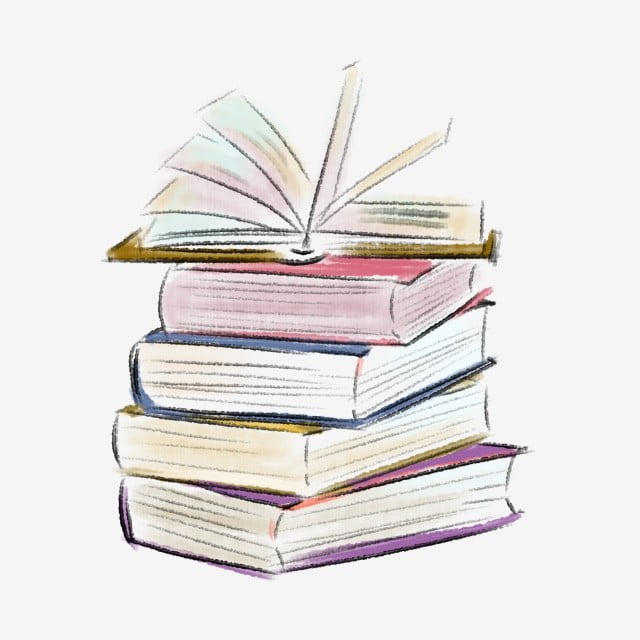 16+